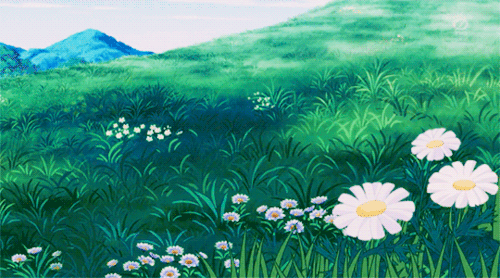 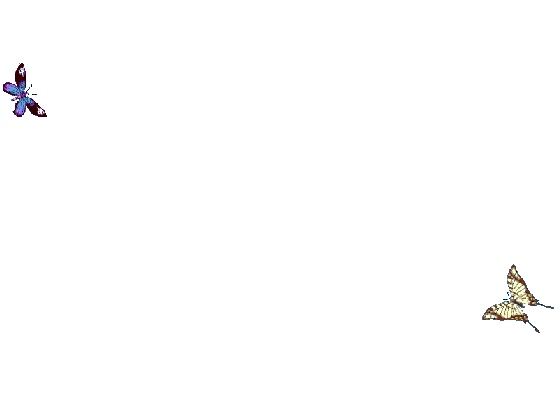 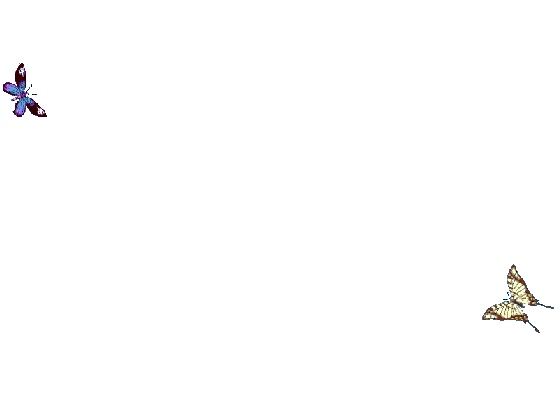 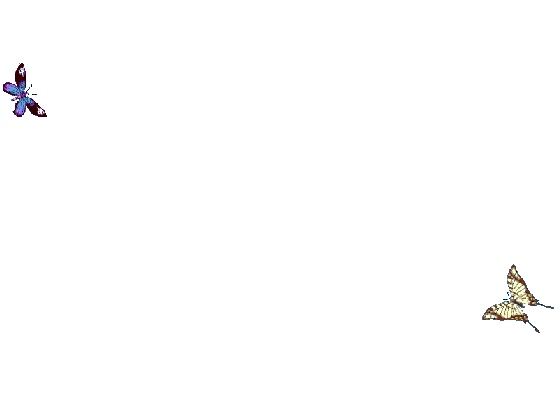 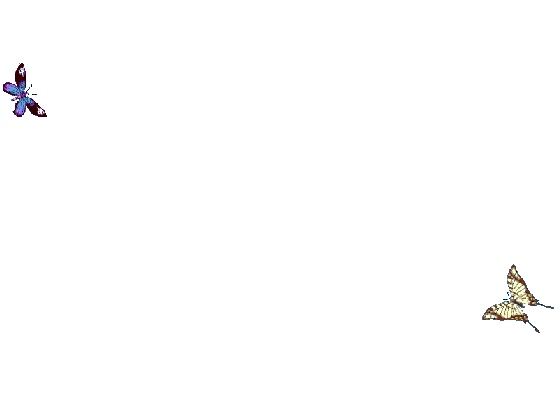 আজকের পাঠে সবাইকে
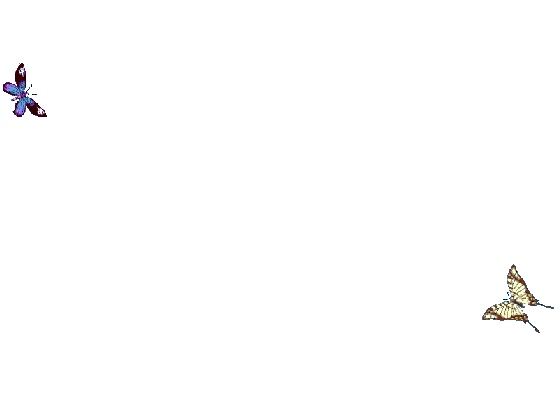 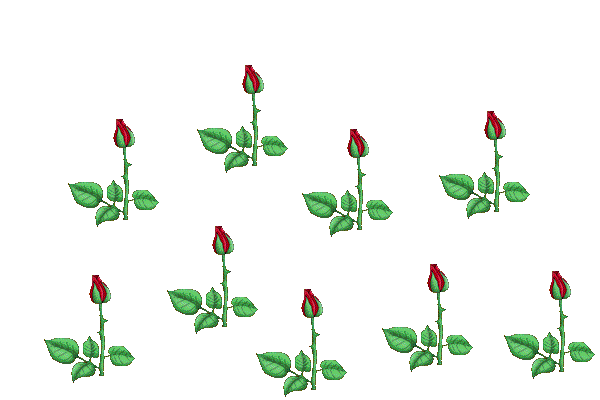 শুভেচ্ছা
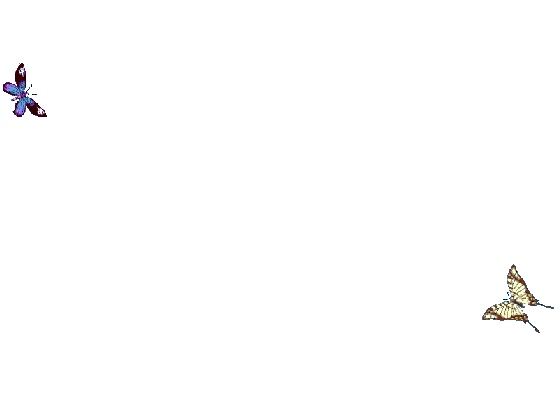 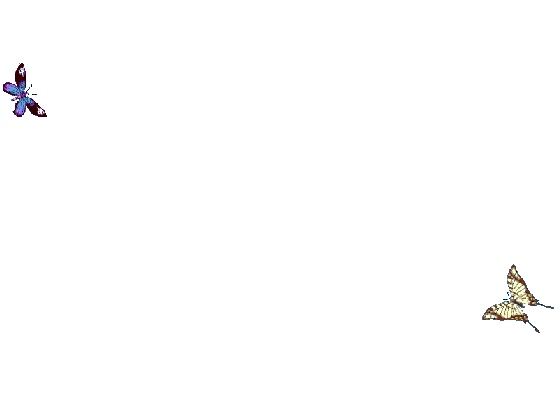 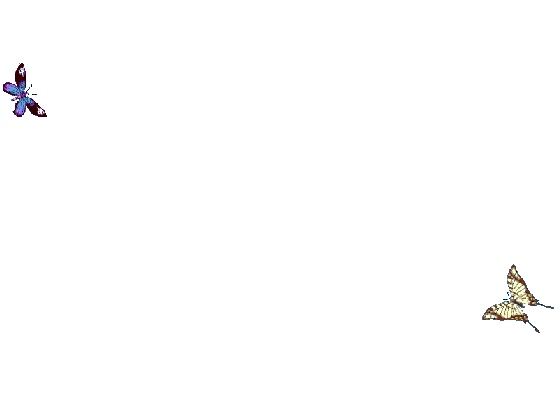 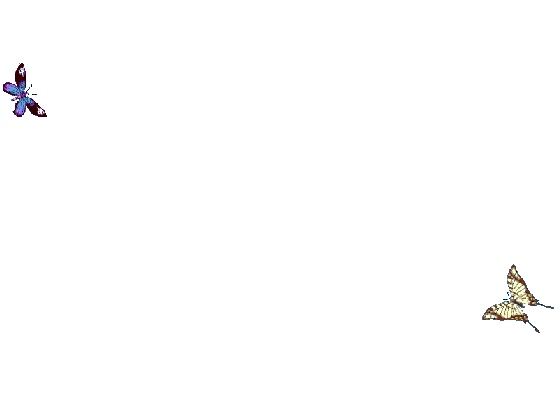 শিক্ষক পরিচিতি
শাহিনুর রাহমান শাহিন 
সহকারী শিক্ষক
শিবপুর সঃ প্রাঃ বিদ্যালয়
বিরামপুর, দিনাজপুর।
www.shahinurrahmanshibpur@gmail.com
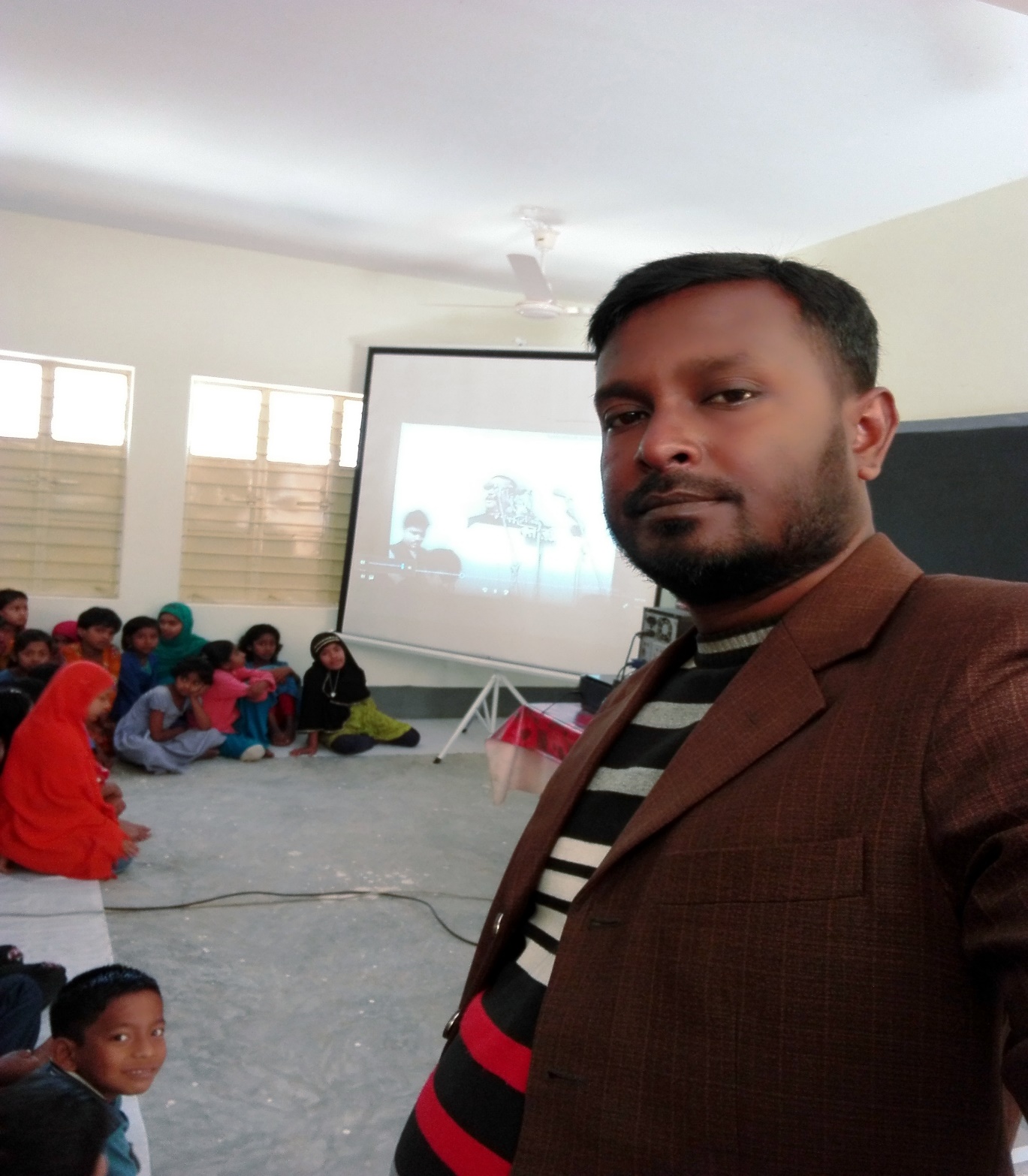 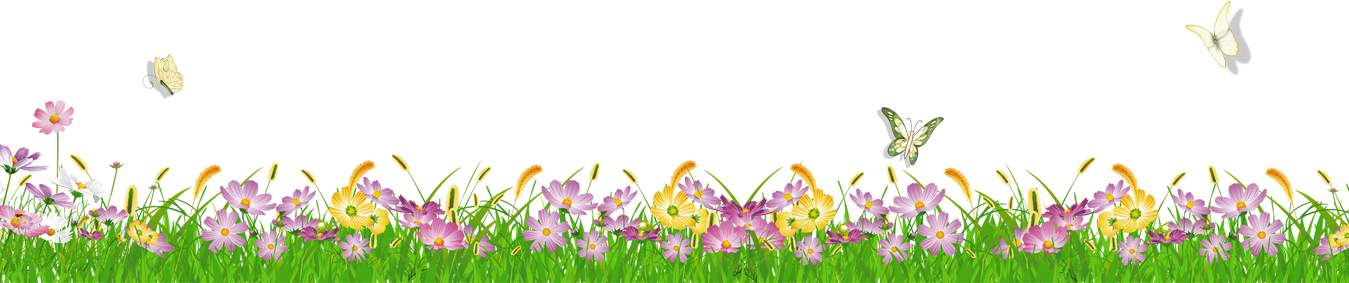 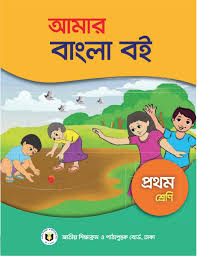 পাঠ পরিচিতি
শ্রেণিঃ প্রথম
বিষয়ঃ বাংলা 
পাঠ শিরোনামঃ বর্ণ শিখিঃ য র ল শ ষ। (শুনি ও বলি)
সময়ঃ ৪০ মিনিট।
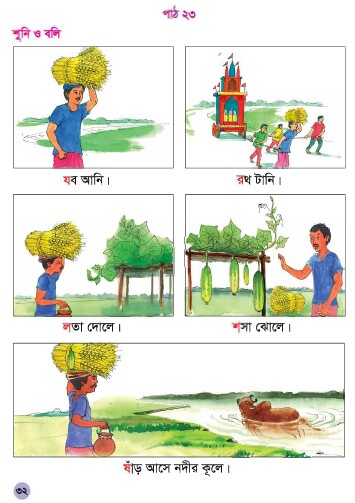 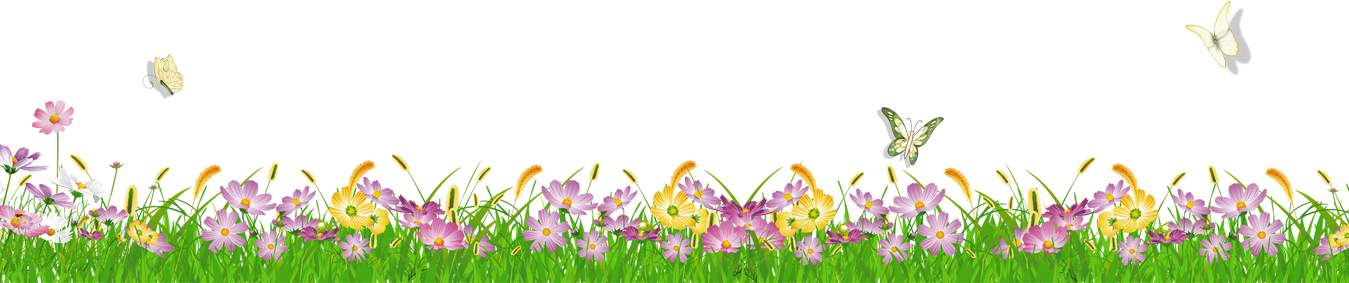 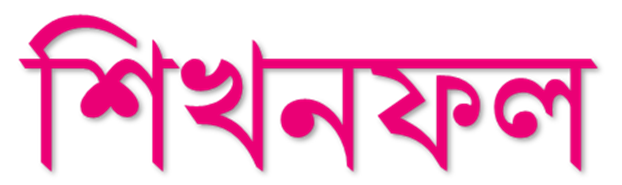 এই পাঠ শেষে শিক্ষার্থীরা-
১.১.১ বাক্যে ও শব্দে ব্যবহৃত বাংলা বর্ণমালার ধ্বনি স্পষ্ট ও শুদ্ধ ভাবে বলতে পারবে।
১.১.১ বাক্যে ও শব্দে ব্যবহৃত বাংলা বর্ণমালার ধ্বনি স্পষ্ট ও শুদ্ধ ভাবে পড়তে পারবে।
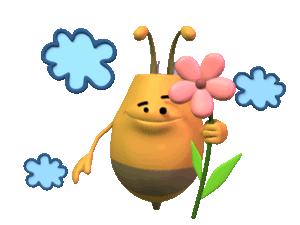 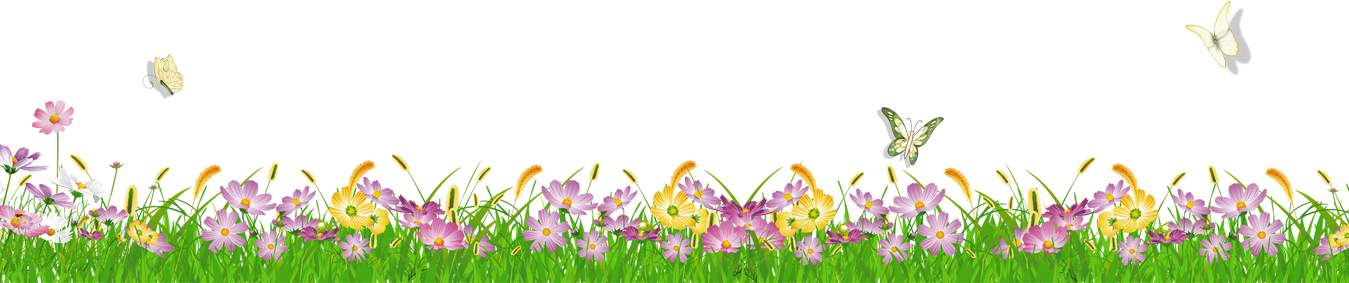 চলো, আমরা সবাই একটা গানের ভিডিও দেখি
ভিডিও সম্পর্কিত আলোচনা
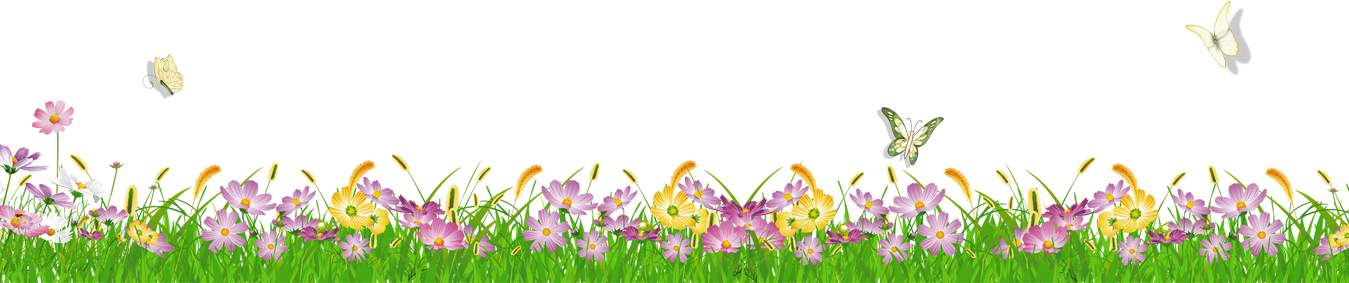 গত পাঠে তোমরা কি কি বর্ণ শিখেছো ?
প ফ ব ভ ম
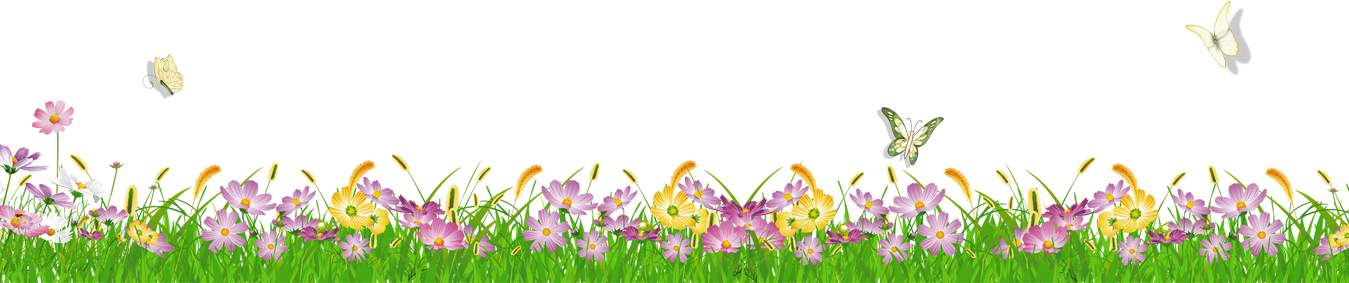 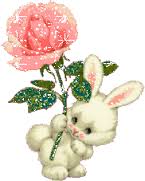 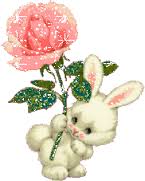 আজ আমরা পড়ব
বর্ণ শিখি
য র ল শ ষ
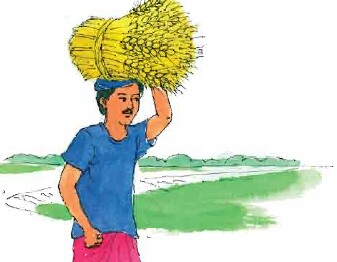 যব আনি
য
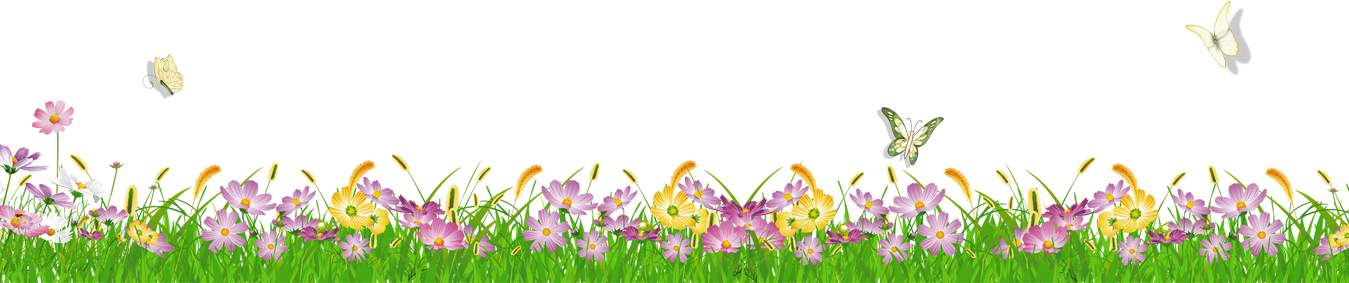 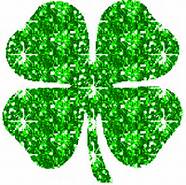 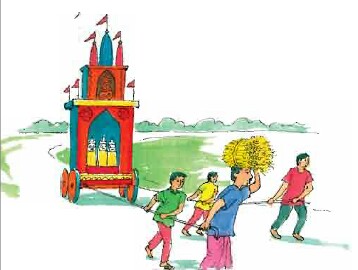 রথ টানি
র
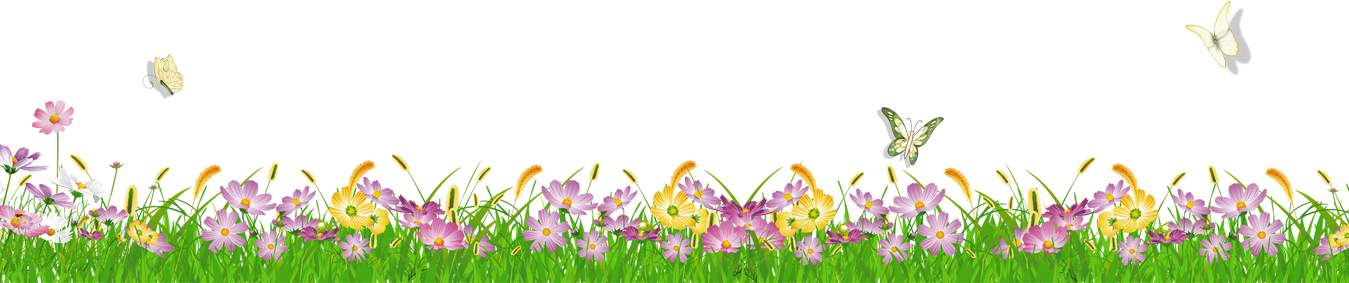 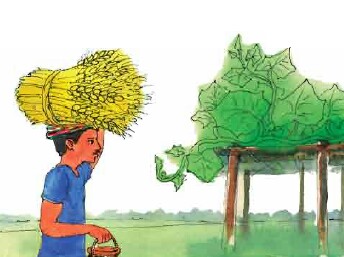 লতা দোলে
ল
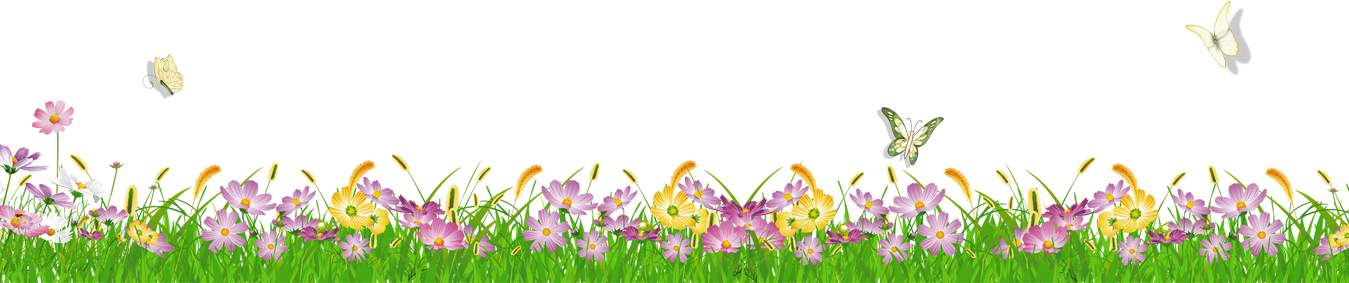 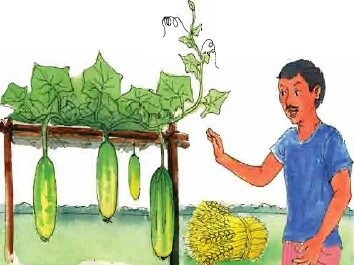 শসা ঝোলে
শ
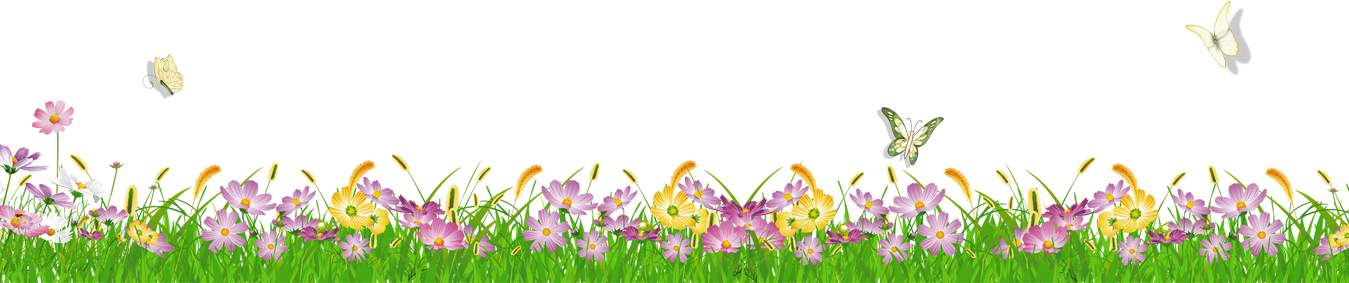 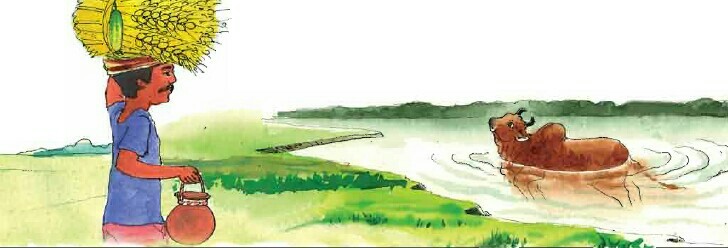 ষ
ষাঁড় আসে নদীর কূলে
য
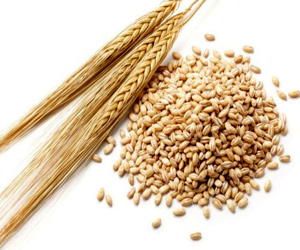 যব
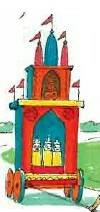 র
রথ
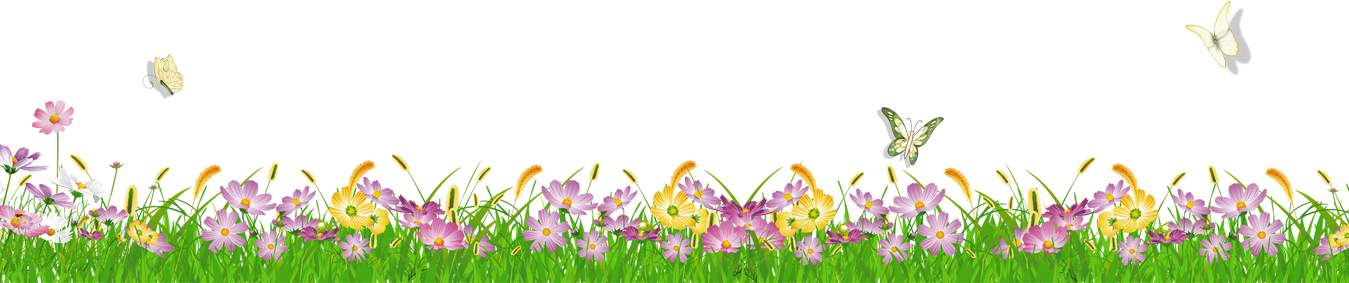 ল
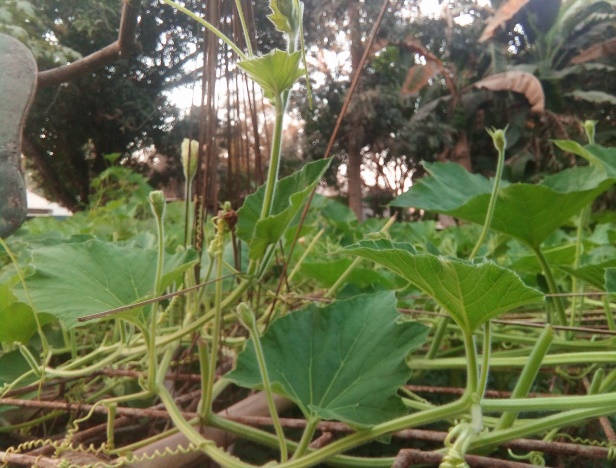 লতা
শ
শসা
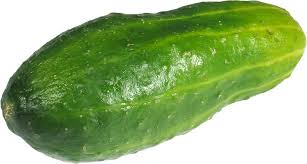 ষ
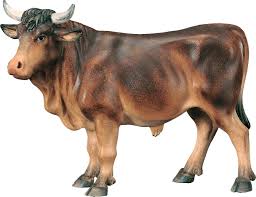 ষাঁড়
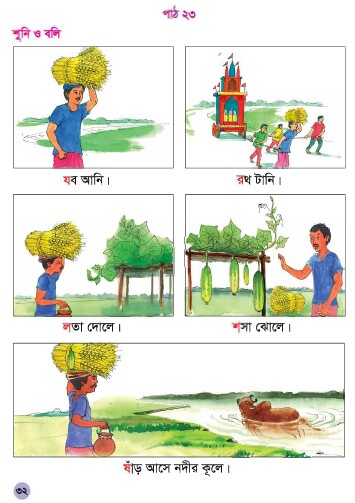 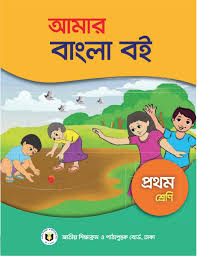 পাঠ্য বই সংযোগ
পৃষ্ঠা নং-৩২
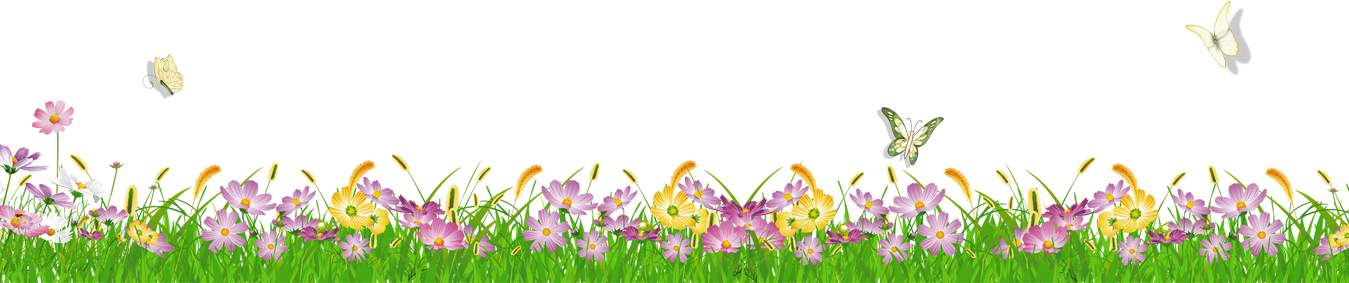 শিক্ষকের পাঠ
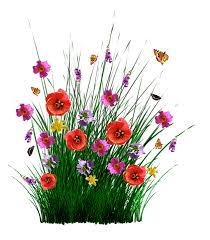 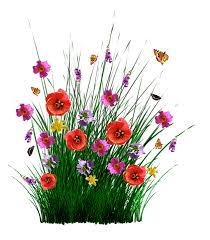 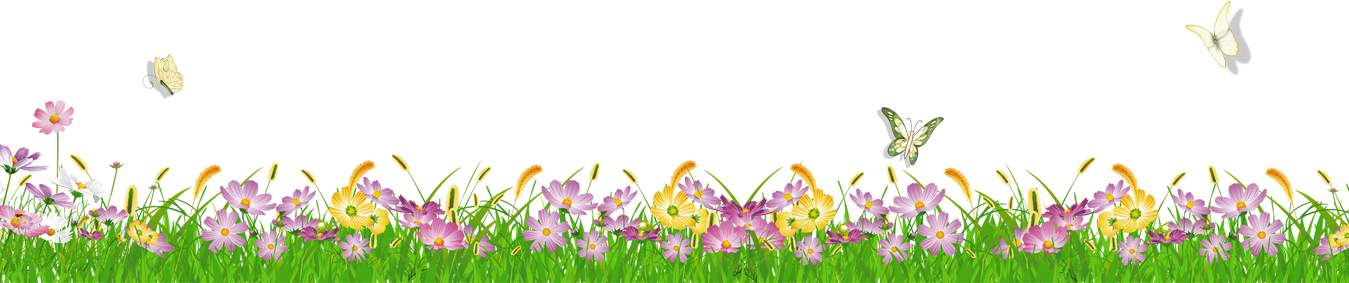 শিক্ষার্থীর পাঠ
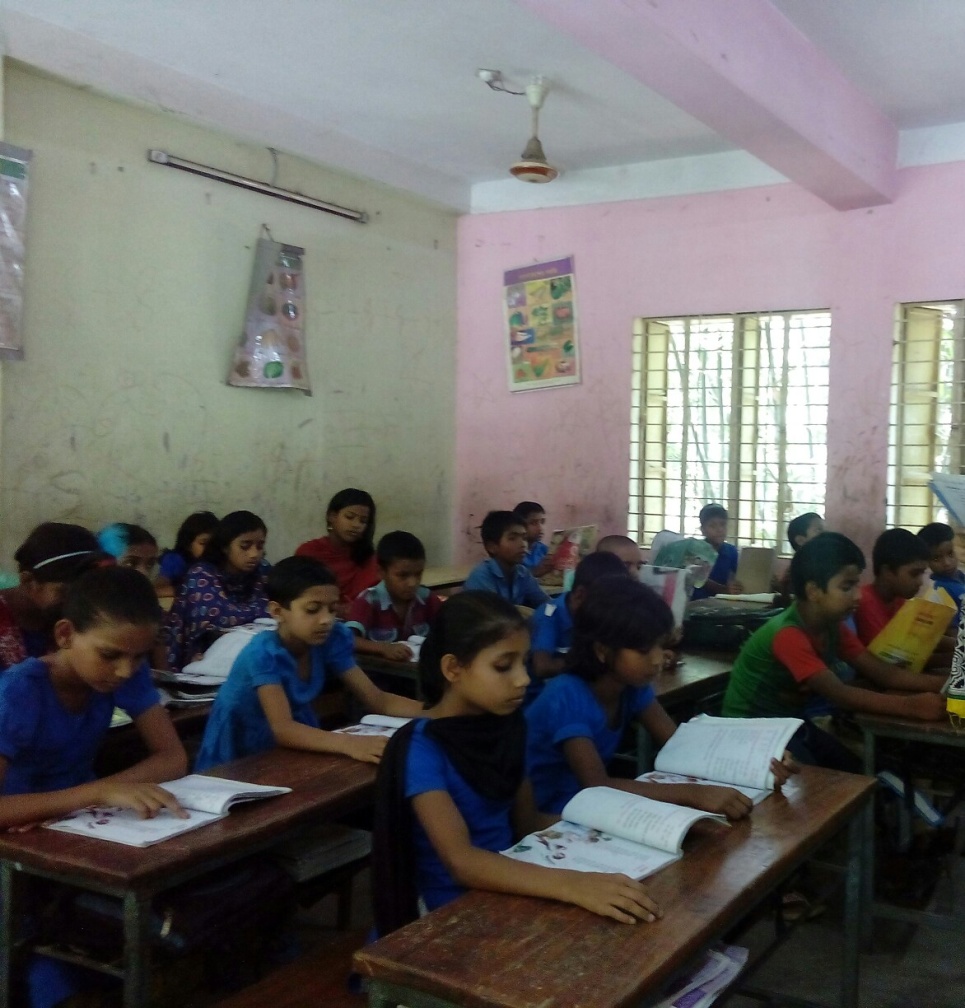 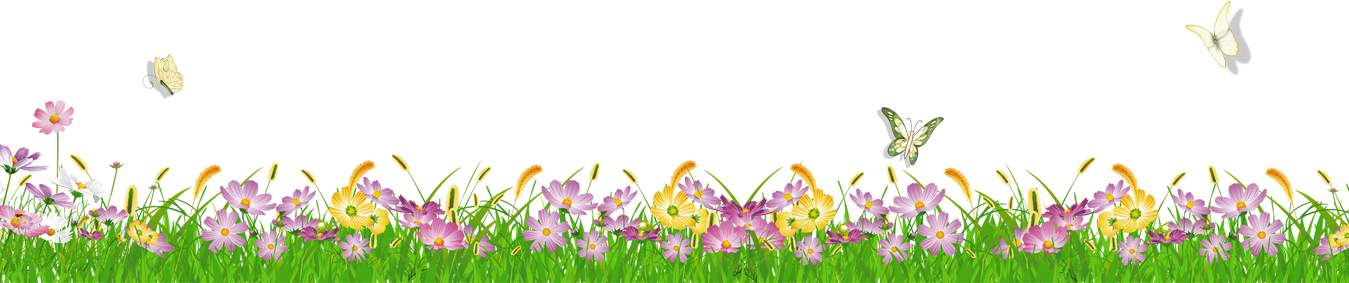 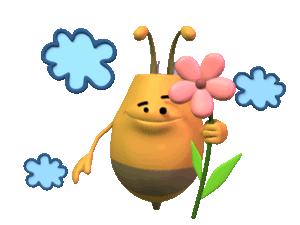 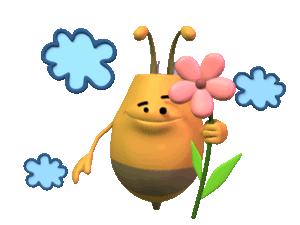 শিক্ষক এবং শিক্ষার্থীর মিলিত পাঠ।
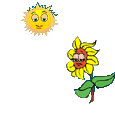 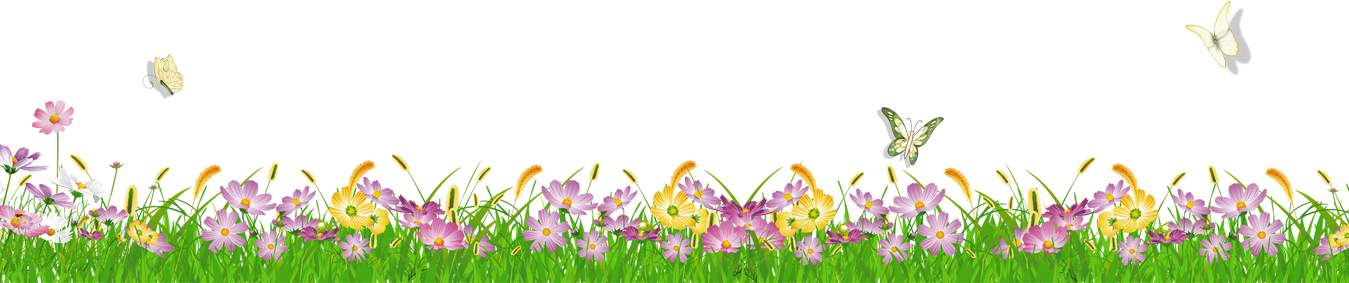 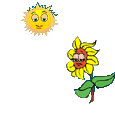 দলীয় কাজ
য দল, র দল ,ল দল, শ দল, ষ দল।
তোমরা প্রতিটি দল থেকে একজন করে বর্ণগুলো স্পষ্ট ও শুদ্ধ উচ্চারনে বলো এবং দলের বাকিরা মনোযোগ সহকারে শোন। এভাবে প্রতিটি দলে পর্যায়ক্রমে সবাই বর্ণগুলো বলো এবং  সবাই শোন।
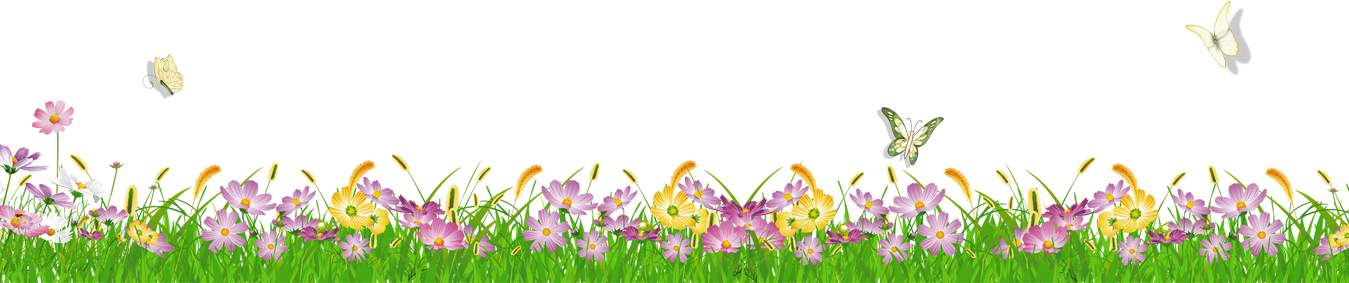 উচ্চারন অনুশীলন
দলীয় কাজ
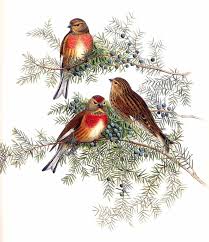 শ
ষ
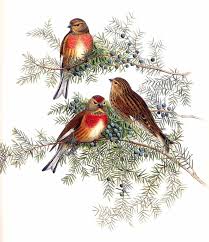 ল
য
র
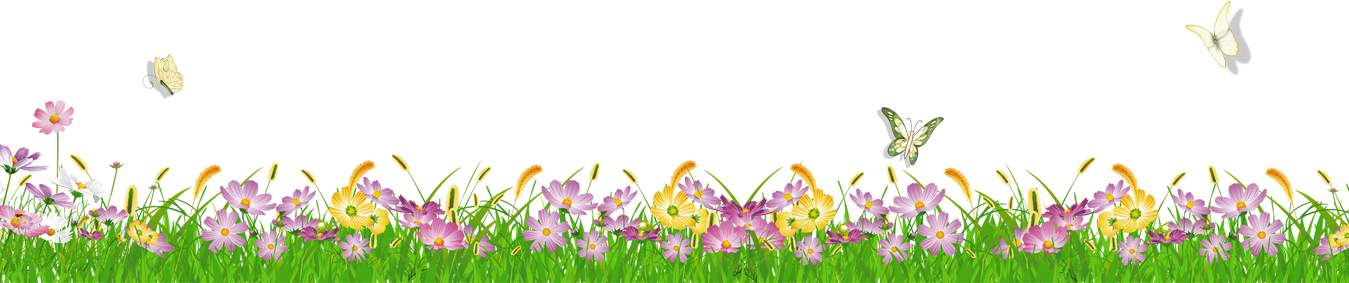 ছবি গুলো কে বর্ণ গুলোর সাথে মিল করে সাজাও
জোড়ায় কাজ
ল
র
য
শ
ষ
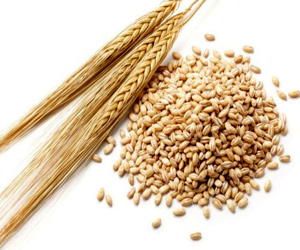 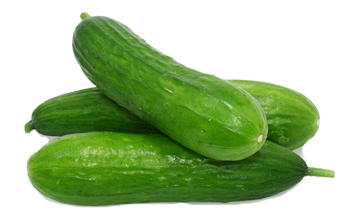 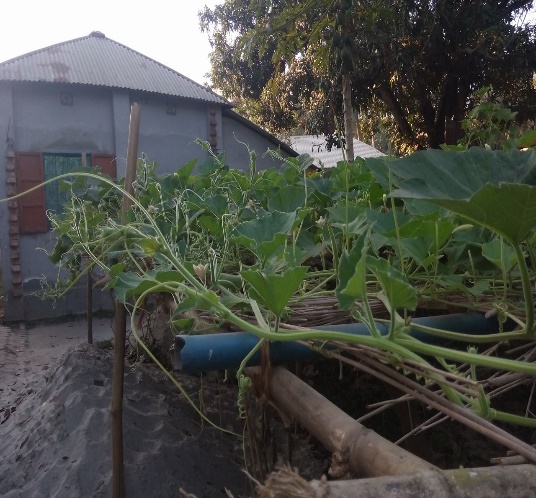 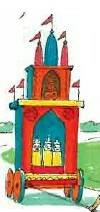 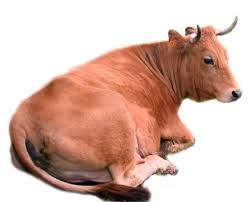 দলীয় কাজ
বর্ণগুলোর সাথে শব্দগুলোর মিলকরন কর।
য
লতা
র
শসা
ল
ষাঁড়
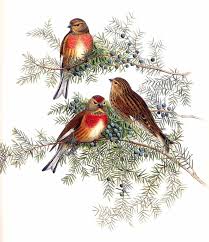 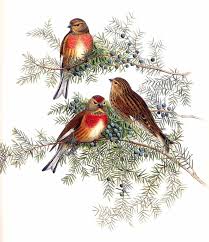 শ
যব
ষ
রথ
একক কাজ
ল
ছবি দেখার পর নির্দিষ্ট বর্ণ গুলো বল।
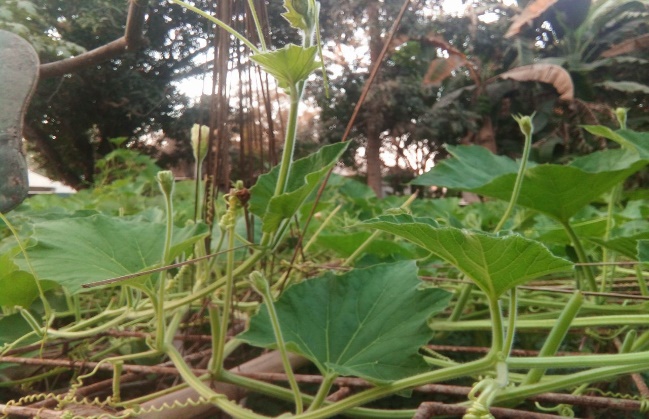 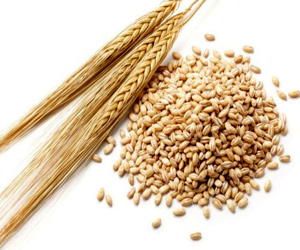 য
শ
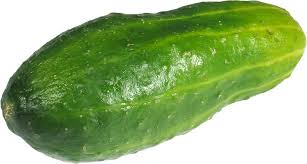 ভালুক
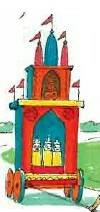 র
ষ
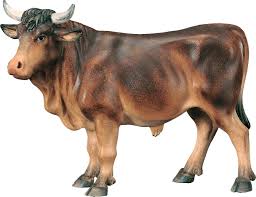 ফল
প্রত্যেক দল বর্ণগুলো স্পষ্ট ও শুদ্ধ উচ্চারনে সমস্বরে পড়ো।
প্রত্যেকে বর্ণগুলো স্পষ্ট ও শুদ্ধ উচ্চারনে পড়ো।
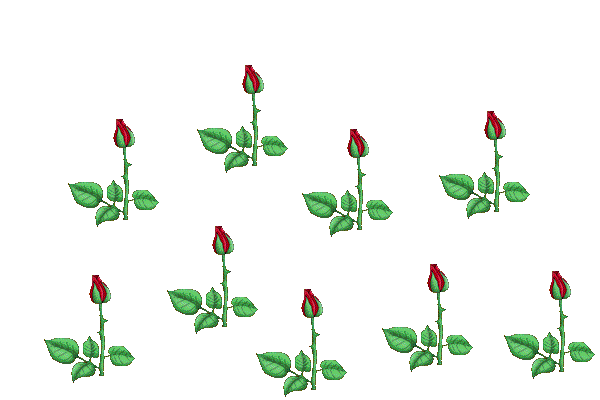 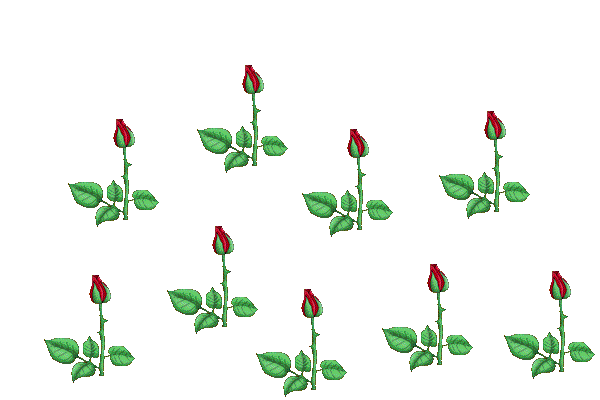 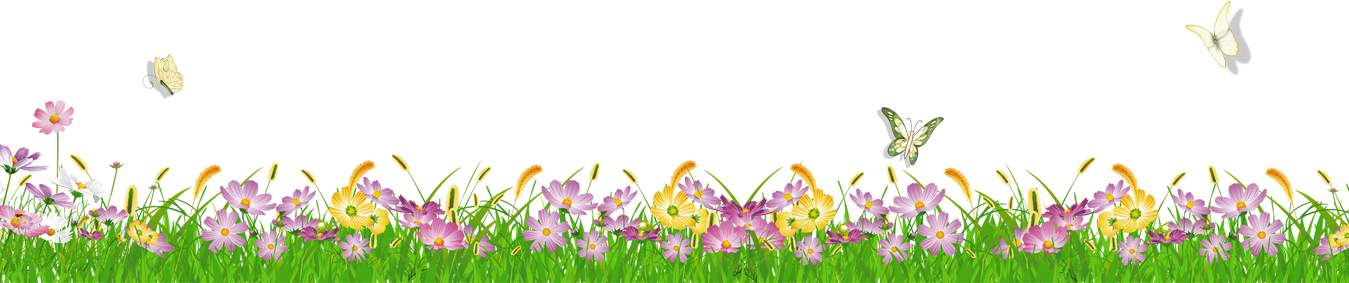 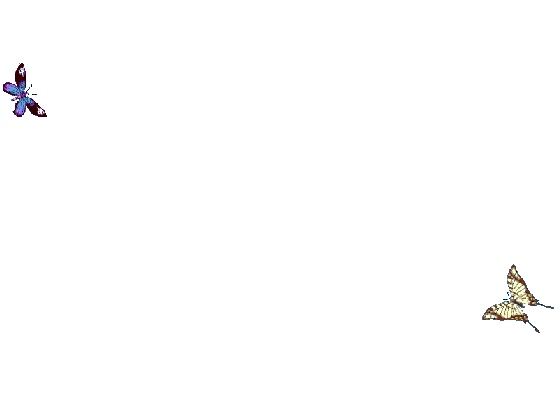 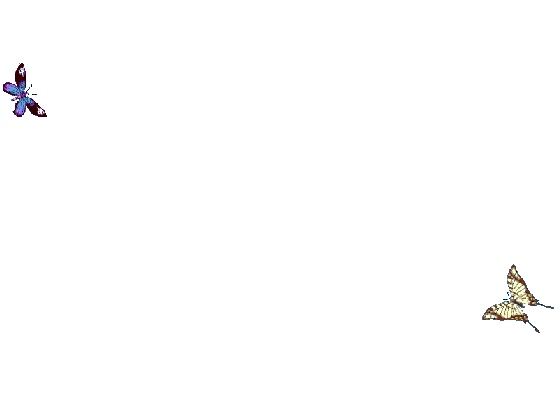 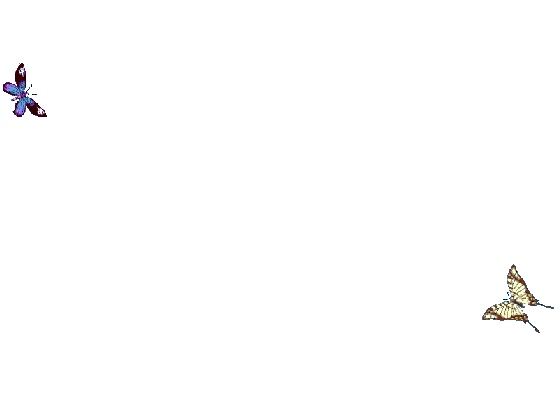 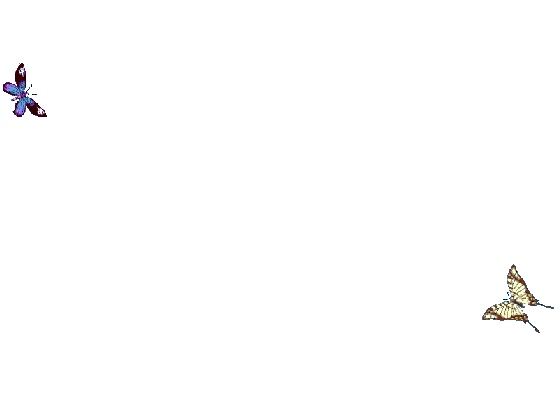 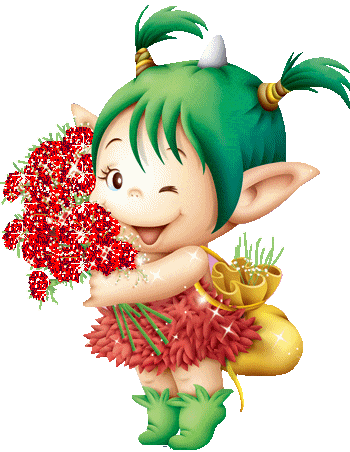 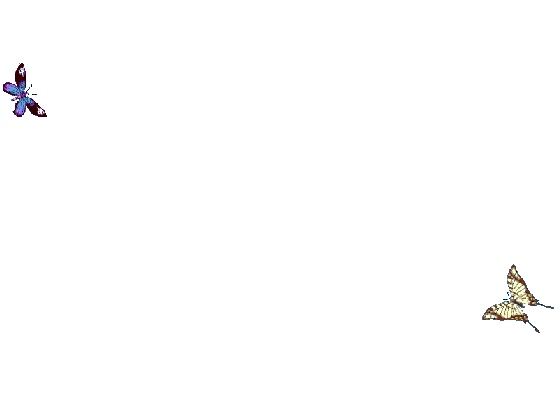 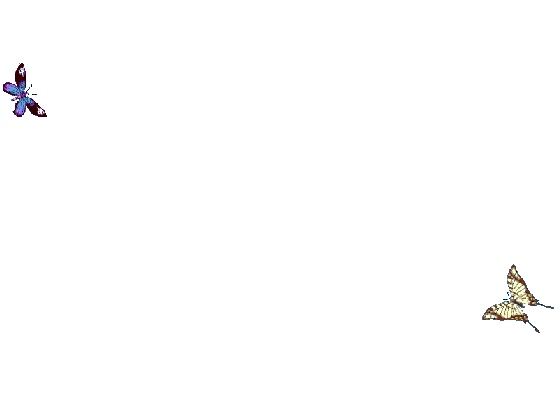 ধন্যবাদ
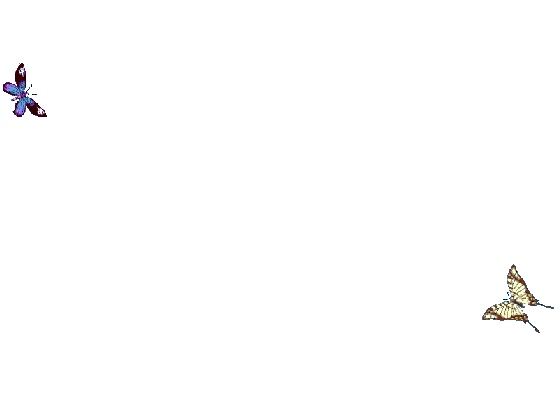 ভালো থেকো,সবাই।
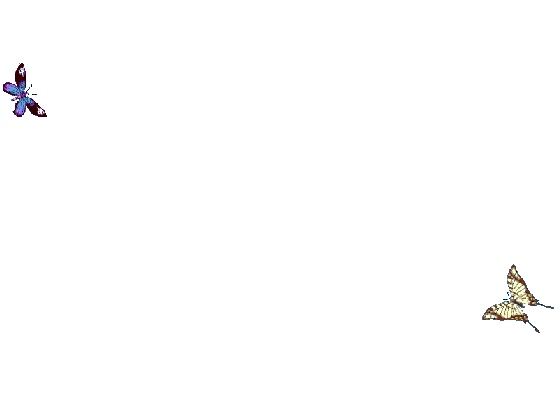 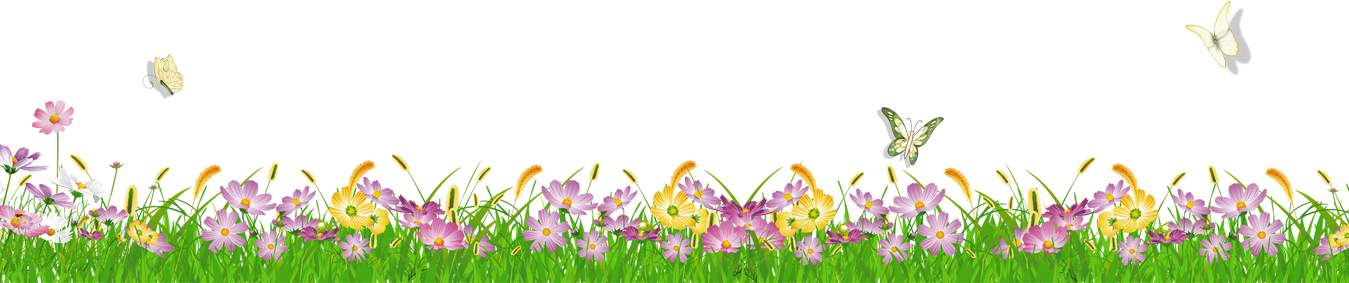 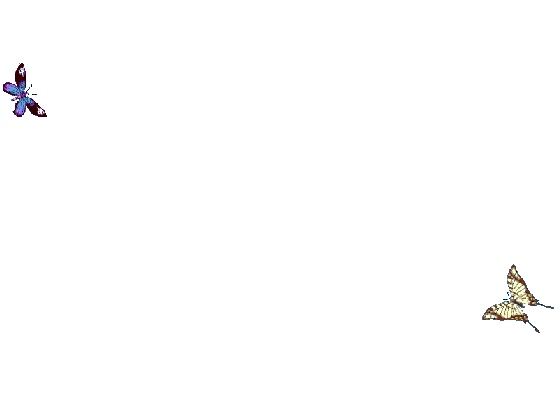 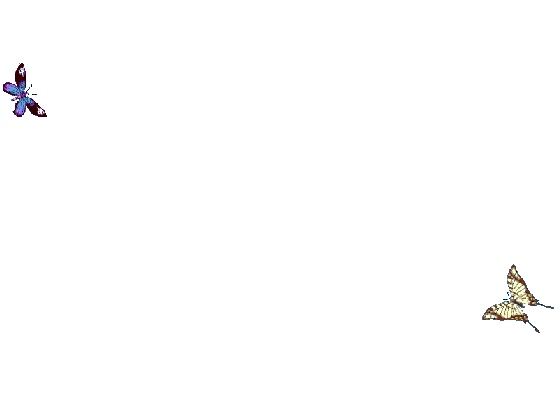 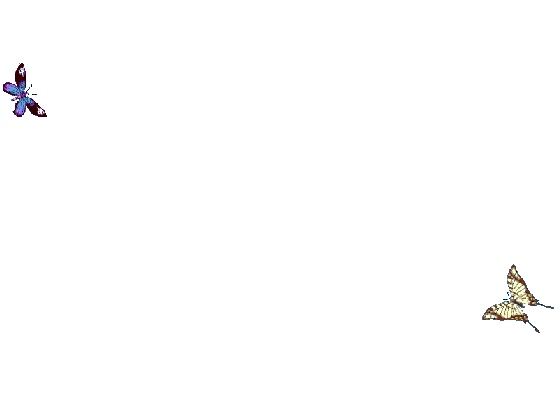